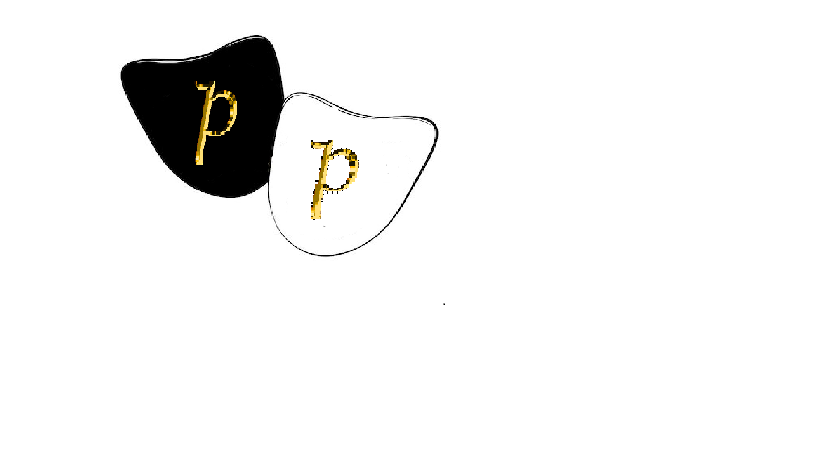 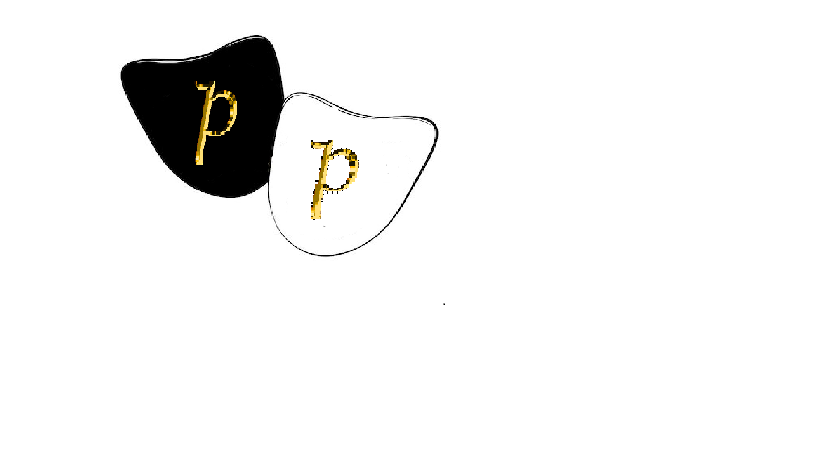 DRAMA
Prep Players
Time: 2:40 -4:00

When:Tuesdays

Place: Auditorium
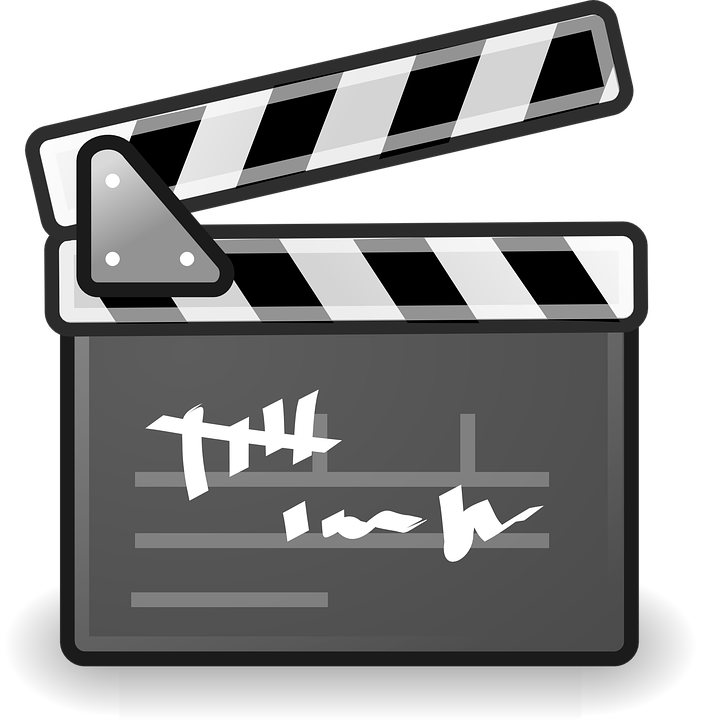 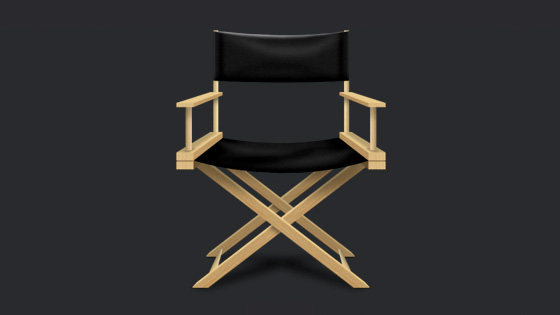 Be yourself!
Find yourself!
Express yourself!